The resources for this candidate support has been created and provided by CERRA utilizing materials from the National Board of Professional Teaching Standards.  No materials or resources may be used for profit by an individual or an organization.  Additionally, all facilitators should adhere to the ethical guidelines for supporting candidates found at https://www.nbpts.org/wp-content/uploads/2021/10/Ethical-Guidelines-Candidate-Support-1.pdf
1
National Board Cohort
Congratulations on deciding to embark on a journey towards certification!
Cohort Facilitators
Name
Title
Email
Phone

Name
Title
Email
Phone
3
CERRA’s National Board Support
Dr. Suzanne Koty, NBCT
Director of Service Programs
CERRA-SC
suzanne@cerra.org

Dr. Jenna Hallman, NBCT
Executive Director
CERRA-SC
hallmanj@cerra.org
4
[Speaker Notes: Please enter the name(s), title(s), and contact information for the cohort facilitator(s).]
Housekeeping
Sign in sheet
Brief Introductions
Review syllabus
Snacks
Did you find your standards?
Burning questions
5
[Speaker Notes: Participants should sign in at every meeting.
Determine how you wish to handle introductions prior to the meeting. There is a lot of content to cover and work to be done so introductions should be short.
When reviewing the syllabus, it is important to discuss expectations for attendance, procedures for informing cohort leader(s) of an absence, and required preparation. The meeting activities are based on the assumption that the participants have completed the pre-work. Candidates must bring their NB binder and a laptop or device to each meeting. 
Some cohorts like to set a snack schedule as the meeting runs into the dinner hour. One of the participants should be responsible for the schedule, if the cohort decides this they want to have a snack schedule.
Be prepared to assist candidates in finding their standards. It is helpful if everyone prints his/her own standards, but it is also possible to download and save the standards on an electronic device. 
Be prepared to answer questions before moving to the next slide.]
Table Tent
Betty Jones (First and Last Name)
South High School (School Name)
AYA ELA (Certificate Area)
6
[Speaker Notes: We found it helpful to ask each participant to create a table tent following the format on the screen. Participants can keep their table tent in their NB folder and should bring it with them to each meeting.  This aids in grouping by like certificate as well as getting to know everyone’s name.]
Why is National Board Important?
7
[Speaker Notes: Internet access and speakers are required to show this video. 

The clapboard image is hyperlinked to the website listed below when the presentation is in slide show mode and the right facing arrow is clicked. 

https://www.youtube.com/watch?v=q6yL2RzD2M8&feature=youtu.be]
National Board at a Glance
8
[Speaker Notes: National Board Certification (NBC) requires the successful completion of four Components.Component One, Content Knowledge, is a computer-based assessment designed to allow the candidate to demonstrate content specific knowledge as well as pedagogical practices. This component contains three constructed-response exercises (each 30 minutes in length) and 45 selected response items (60 - 75 minutes allotted, depending on certificate area). Component Two, Differentiated Instruction, requires the completion of a classroom-based portfolio comprised of examples of student work and an accompanying written commentary. The included student work samples should demonstrate students’ growth over time. The written commentary should demonstrate the teacher’s ability to analyze his/her own instructional practices. Component Three, Teaching Practice and Learning Environment, requires the completion of a classroom-based portfolio comprised of videos of instruction and an accompanying written commentary. The focus of this Component is on instructional planning, reflection, and analysis of one’s own teaching. Candidates are evaluated on evidence of practice and analysis as it relates to instruction, student engagement, and the learning environment.Component Four, Effective and Reflective Practitioner, requires the completion of a classroom-based portfolio featuring a profile of a group of students, formative (including student self-assessments) and summative assessments, and the candidate’s participation in a learning community. Candidates also complete a written commentary. Component 4 evaluates the candidate’s knowledge of students, planning, instruction, assessment, partnerships, reflection, and professionalism.The National Board process is flexible, allowing candidates to select the number of Components they complete each year. Candidates will be required to attempt each of the four Components within a three year period. After each initial attempt of a Component, candidates will have two opportunities to retake. Components may be completed in any order.  During this cohort, we will focus on Components 2 and 4. Participants may elect to complete all four components this year, but only Components 2 and 4 will be developed through the cohort.]
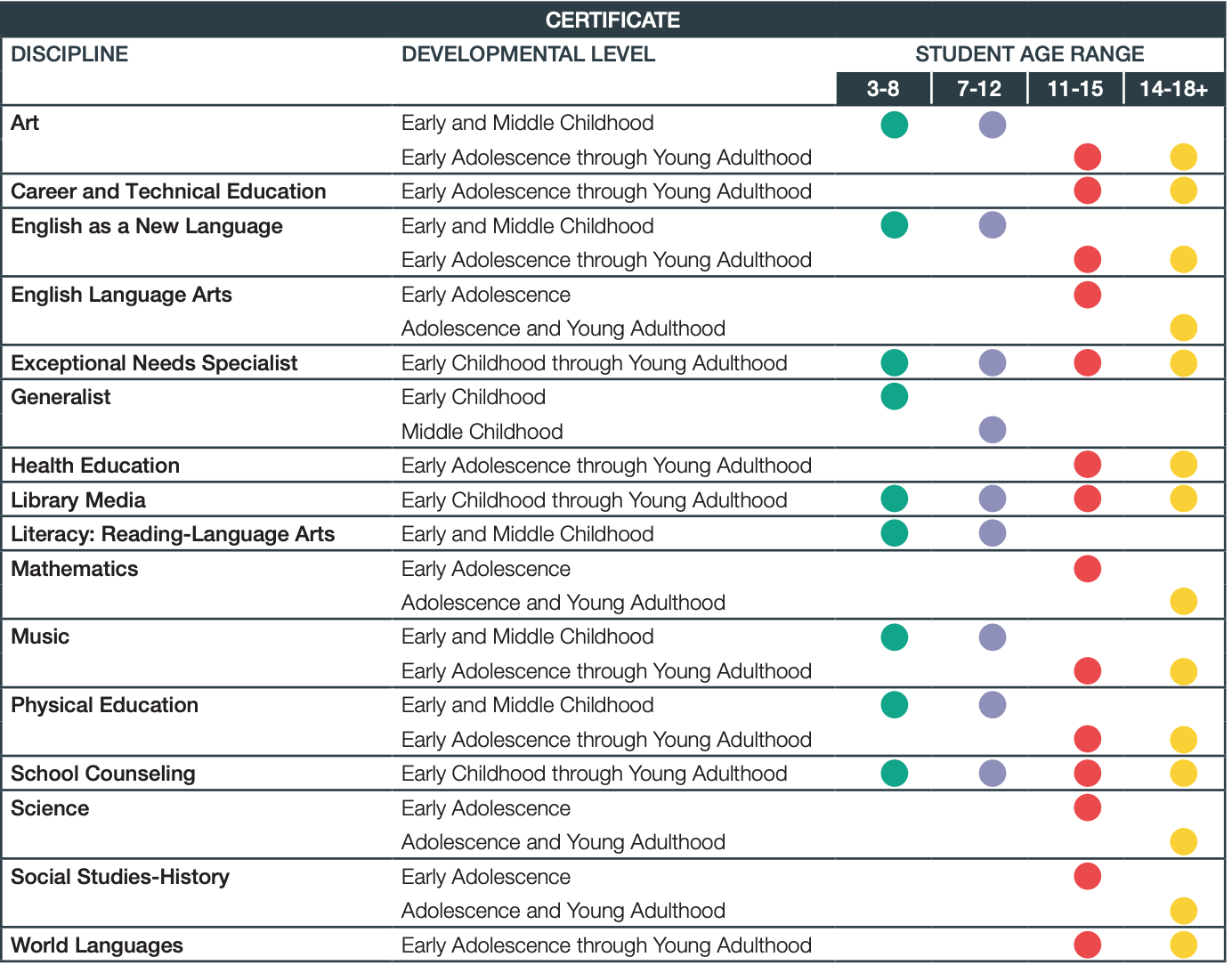 Fields of Certification
NB has 25 certificate areas based on the developmental level of teacher’s students and the teacher’s subject area(s).
 
Review the “Choosing the Right Certificate” document at https://app-13.3111fce3c60afc.gitshack.host/wp-content/uploads/2019/04/Choosing_the_Right_Certificate.pdf

CTE, English as a New Language, Exceptional Needs, Music, AYA Science, World Languages
8
[Speaker Notes: Review the information on the slide, being sure to point out that 51% of the students in the candidate’s class must fall within the developmental band. Explain the overlap in ages and discuss how this allows candidates to plan for future situations. For example, if a candidate is certified in ELA and teaches freshmen at the high school, they may want to select the AYA certificate in case they are assigned to teach seniors the second year of the cohort. This chart also assists candidates in understanding the developmental range they will be assessed on during the process. 

For state supplement purposes, an NBCT is considered an NBCT regardless of what they teach. An NBCT who certified in AYA ELA who is asked to teach sixth grade English full-time at a public school is still eligible for the state supplement. Once certified, the position does not have to match the area of National Board Certification. Please refer to the CERRA or SCDE websites for additional information about supplement eligibility. A candidate cannot add state certification through the National Board process. In other words, a candidate who is not state certified to teach AYA ELA could complete National Board Certification in this area, but the state would not add secondary English certification even if the candidate was successful with the National Board process.]
Fields of Certification
NB has 25 certificate areas based on the developmental level of teacher’s students and the teacher’s subject area(s).
 
Review the “Choosing the Right Certificate” document at https://app-13.3111fce3c60afc.gitshack.host/wp-content/uploads/2019/04/Choosing_the_Right_Certificate.pdf

CTE, English as a New Language, Exceptional Needs, Music, AYA Science, World Languages
8
[Speaker Notes: Review the information on the slide and click on the link to access the NB resource page for initial candidates. Use the certificates in the last bullet to discuss specialty areas and paths. 

Discuss the “Choosing the Right Certificate” document and ask participants if they have selected their certificate area. Candidates who have not determined their certificate area should review the “Choosing the Right Certificate” document and the standards and component instructions for their possible certificate areas and make a decision. Cohort leaders cannot make this decision for candidates.]
Registration
Registration Window—June 1, 2021 — February 28, 2022
Component Selection and Payment — February 28, 2022
Fee Payment Deadline — February 28, 2022 
Change of Certificate, Specialty Area, or Component Selection  —February 28, 2022
Withdrawal Deadline — February 28, 2022 
ePortfolio Submission Window — April 1, 2022 – mid-May 2022
Component 1 Content Knowledge Testing Window —March 1, 2022 – June 15, 2022
Score Release–On or before December 31, 2022
Note: Candidates are responsible for checking the Guide for National Board Certification to confirm that the dates have not changed since the PP was issued.
9
[Speaker Notes: Review the content on the slide and encourage candidates to put all appropriate dates on their calendar NOW. 
Specific ePortfolio dates will be set by National Board in late winter/spring.
Be sure the candidates are aware of the fact that dates can change, and so it would be advisable to periodically check the National Board site for accurate information as they go through the process.

Always check for any updates on the National Board’s website to ensure that you are providing the most up-to-date information.]
Don’t Forget Your Release Forms
For Students
https://app-13.3111fce3c60afc.gitshack.host/certification/candidate-center/first-time-and-returning-candidate-resources/

For Adults
https://app-13.3111fce3c60afc.gitshack.host/certification/candidate-center/first-time-and-returning-candidate-resources/

Forms are also available in 
Spanish, traditional Chinese, and simplified Chinese.
When and how to send them home
What to do if parents do not consent
12
[Speaker Notes: According to the National Board “Guide to Certification,” which is written in second person language, “The National Board Student Release Form and Adult Release Form are available as PDF downloads fromhttps://app-13.3111fce3c60afc.gitshack.host/certification/candidate-center/first-time-and-returning-candidate-resources/. These forms are used to collect and document the signed permission given for all individuals who appear in your submitted photographs or are seen or heard in video recordings. You must use National Board release forms; district or school release forms will not be accepted. You must secure permission from the parents or legal guardians of all students in your videos. You should secure permission for all other students in your class in the event you need these releases. You should do this even if you are making the video recordings only for practice, since you might later decide that a video is suitable for submission. Ensure that parents understand that the video recordings are not about the students, but are intended for professional discussions with other teachers about the best ways to teach, and that the students will never be identified by their full names. If, for some reason, a student’s parents refuse to grant permission, you will have to ensure that the student is seated out of the camera’s range and is not heard.

You must have a signed Student Release Form for each student who appears or is heard on a submitted video recording, seen in a photograph, or whose work samples you submit, as well as a signed Adult Release Form for any adult who is included in your submitted video recordings or in a photograph. It is your responsibility to keep these release forms on file indefinitely in the event a question arises regarding these permissions. In addition, National Board may request a copy of these forms as documentation for your portfolio component.

Prior to uploading your submission(s), you must attest to National Board that you have obtained releases for individuals whose images, work, and/or self-assessments appear in your portfolio materials. You must keep National Board Student and Adult Release forms with your records; do not submit them to National Board. 

It is your responsibility to keep all release forms on file indefinitely in the event a question arises regarding these permissions. In addition, National Board may request a copy of these forms as documentation for your portfolio component. Do not submit release forms with your portfolio.”

Suggestions for Release Forms:
Send them home early with a letter explaining the National Board process
Incentivize students to return their forms
Discuss release forms at parent nights and in conferences
Students for whom you do not have a release form may be in the classroom during the lessons, but they cannot be seen or heard on videos, in pictures and their work cannot be included in submitted materials.

The URLs on the slide are hyperlinked show that the documents can be shown to the participants.]
13
[Speaker Notes: A candidate’s required body of knowledge for National Board Certification is described through the “Five Core Propositions” and the related “What Teachers Should Know and Be Able to Do” document, the “Architecture of Accomplished Teaching”, and the candidate’s certificate specific professional teaching standards. Accomplished teachers understand and use this body of knowledge in their daily practice. We will unpack the “Five Core Propositions” and the related “What Teachers Should Know and Be Able to Do” document, the “Architecture of Accomplished Teaching”, and the candidate’s certificate specific professional teaching standards in our meetings.]
Five Core Propositions
Teachers are committed to students and their learning.
Teachers know the subjects they teach and how to teach those subjects to students.
Teachers are responsible for managing and monitoring student learning.
Teachers think systematically about their practice and learn from experience.
Teachers are members of learning communities.
14
11
[Speaker Notes: These “Five Core Propositions” are infused in each certificate area. They are recursive in the standards. They are in embedded in the prompts for the portfolio and assessment center exercises.

The learning for teachers begins as they begin to “see” their practice, their teaching behaviors and the choices they make for students through this “lens”.  

That’s why there isn’t one “template” for what an accomplished teacher is and why candidates must bring their best work to this process.

The “Five Core Propositions” are the backbone of certification and describe what an accomplished teacher should know and is able to do on a daily basis.

Cohort leaders should review the “What Teachers Should Know and Be Able to Do” document on the website so that they can briefly describe each of the propositions.]
Five Core Propositions
Complete the handout: See, Hear, Feel

Locate the article:  “What Teachers Should Know and Be Able to Do”

Highlight the key takeaways from each Core Proposition
15
[Speaker Notes: The “What Teacher Should Know and Be Able to Do” document is hyperlinked on the slide or can be found at http://accomplishedteacher.org/. The “See, Hear, Feel” handout is available at https://www.cerra.org/national-board-toolkit.html. 

Core Proposition/“Say Something“ Activity

Rationale: 
The National Board Core Propositions are foundational to the entire National Board Certification® process. As such, it is important that teachers are familiar with each proposition and that they are able to connect teaching practice to the “Five Core Propositions.”
Management
Time: 30-45 minutes
Materials: 
Copies of the “Five Core Propositions” for each participant and the “What Teachers Should Know and Be Able to Do” article (use online versions)
See, Hear, Feel handout – 1 copy per participant
Directions:  
1. Ask the participants to imagine what they would see, hear and feel in an accomplished teacher’s classroom and record it on the handout.
2. Have the groups count off by 5’s.
3. Have participants locate the full text of the core proposition within the “What Teachers Should Know and Be Able to Do” article that matches their number, 1-5. Suggest that participants identify how far they will read silently, usually 1-3 paragraphs, before stopping to say something.
4. Once participants reach the chosen stopping point they exchange comments or “say something”. The “something” could be a
question, a brief summary, a key point, an interesting idea or a new connection. They may want to connect what they have read
to their description of the accomplished teacher’s classroom.
5. Continue the process until the selection is completed; This will take approximately 8 minutes. 
6. Ask each group to provide a summary of the information they have read about their assigned core proposition. Each group could make a poster to share their information.
7. Encourage participants to read the full text for each core proposition on their own and make notes about how the propositions can inform their teaching.]
CERRA NB Toolkit
National Board for Professional Teaching Standards
[Speaker Notes: The “Architecture for Accomplished Teaching (AAT)” is a metaphor for what accomplished teachers do in the classroom. What is visible in the classroom may be different but fundamental aspects of teaching are shared by all accomplished teachers. The visual and an explanation of the “AAT” can be found on pages 5-7 of the “General Portfolio Instructions.”

This slide goes through the steps of the “Architecture of Accomplished Teaching” and relates the steps to the “Five Core Propositions.”

Discuss the information on the slide and/or show the video available at https://www.youtube.com/watch?v=1nTrbuDhkYQ.]
What are your major insights?
Debrief:
AHAs 
What questions do you have?
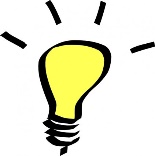 17
[Speaker Notes: Ask the participants to share their AHAs about the “Five Core Propositions” and the “AAT.” How do they see their practice changing if they truly incorporate the “Five Core Propositions” and the “AAT” into their practice? Provide the participants with a chance to ask questions about the first two parts of the National Board Body of Knowledge.]
18
Component Two:  Differentiation of Instruction
Completion of classroom-based portfolio comprised of samples of student work (video for music) and accompanying written commentary

Candidates gather and analyze information about individual students’ strengths and needs and use that information to plan and implement appropriate instruction

Selection of work samples that demonstrate students’ growth over time and a written commentary that analyzes teacher’s instructional practices
[Speaker Notes: Cohort Leaders should refer to the portfolio instructions available at https://app-13.3111fce3c60afc.gitshack.host/certification/candidate-center/first-time-and-returning-candidate-resources/. Cohort leaders should use the information on the slide to provide an overview of Component 2.]
Essentials of Component Two
Analyzing student work
Setting high, worthwhile goals
Aligning both instruction and assessment with the needs and goals
Student responsibility
Differentiation
20
[Speaker Notes: According to the National Board, “This portfolio entry provides you with the opportunity to highlight your ability to evaluate learning strengths and needs for individual students; plan and implement appropriate differentiated instruction for those students; and analyze and modify instructional strategies and materials based on ongoing assessment. The tasks for all components and the rubrics used to assess candidate work have been developed in accordance with the Five Core Propositions and the certificate area Standards.”
 
Cohort Leaders should refer to the portfolio instructions available at https://app-13.3111fce3c60afc.gitshack.host/certification/candidate-center/first-time-and-returning-candidate-resources/. Cohort leaders should use the information on the slide to provide an overview of Component 2.]
Selection of Students
Choose students of different needs, abilities, linguistic/cultural background to show how you adapt instruction differently for each

If you choose an advanced student, make sure to show how you continue to challenge that student

You are not scored on how well your students do, but rather how well you adapt instruction for their needs

Make sure you are focusing on more than required number of students for your certificate area. Students move in and out of classes for different reasons.
21
[Speaker Notes: Cohort Leaders should refer to the portfolio instructions available at https://app-13.3111fce3c60afc.gitshack.host/certification/candidate-center/first-time-and-returning-candidate-resources/. Cohort leaders should use the information on the slide to provide an overview of Component 2.]
Students
In your commentary, you want to clearly paint a picture of the following:

Your students’ needs (usually first sample) 
What you did to address those needs in your curriculum (reflected in progress in second sample) 
What you plan to do in the future to challenge this student (Do you need to reteach or expand on prior knowledge?)
22
[Speaker Notes: Cohort Leaders should refer to the portfolio instructions available at https://app-13.3111fce3c60afc.gitshack.host/certification/candidate-center/first-time-and-returning-candidate-resources/. Cohort leaders should use the information on the slide to provide an overview of Component 2.]
Selection of Assessments
Please review your content specific directions for component 2, but these are examples:
Non-verbal assessments: drawings, art, projects, models, presentations
Verbal/written assessments: questionnaires, essays, cloze exercises, tests
If the response is not written, submit a written summary, photograph, transcript, or other representation of  the response 
Informal classroom observations
If the response is oral, you must provide a transcript. No video or audio recordings allowed for C2 (except for music)
23
[Speaker Notes: Cohort Leaders should refer to the portfolio instructions available at https://app-13.3111fce3c60afc.gitshack.host/certification/candidate-center/first-time-and-returning-candidate-resources/. Cohort leaders should use the information on the slide to provide an overview of Component 2.]
Both Assessments
Represent a student’s original work 

Come from students in your class that is the basis for your written commentary

Be from the same two students
24
[Speaker Notes: Cohort Leaders should refer to the portfolio instructions available at https://app-13.3111fce3c60afc.gitshack.host/certification/candidate-center/first-time-and-returning-candidate-resources/. Cohort leaders should use the information on the slide to provide an overview of Component 2.]
Common Features of Component Two
Every candidate’s submission for Component Two has these features:

Must show how a teacher plans, integrates, sets goals, measures progress, analyzes, reflects, and determines next steps
Shows evidence of accomplished teaching over time
All about the Architecture of Accomplished Teaching!
25
[Speaker Notes: Cohort Leaders should refer to the portfolio instructions available at https://app-13.3111fce3c60afc.gitshack.host/certification/candidate-center/first-time-and-returning-candidate-resources/. Cohort leaders should use the information on the slide to provide an overview of Component 2.]
From Accomplished Teaching: The Key to National Board Certification by Jennings, Joseph, and Orlando
26
[Speaker Notes: Cohort Leaders should refer to the “Component 2: At-A-Glance” document which provides some initial information about the requirements. This document can be found at:  http://boardcertifiedteachers.org/first-time-candidates. Participants also should access the information. They may also view the entire portfolio instructions at the same site. Cohort leaders should use the information on the slide and in the “Component 2: At-A-Glance” to provide an overview of Component 2.]
27
Component Four:Effective and Reflective Practitioner
Completion of classroom-based portfolio entry that requires the creation of a profile on a group of students, formative (including student self-assessments) and summative assessments, and participation in a learning community

Candidates also complete a written commentary

Candidates evaluated on knowledge of students, planning, instruction, assessment, partnerships, reflection, and professionalism
[Speaker Notes: Cohort Leaders should refer to the portfolio instructions available at https://app-13.3111fce3c60afc.gitshack.host/certification/candidate-center/first-time-and-returning-candidate-resources/. Cohort leaders should use the information on the slide to provide an overview of Component 4.]
Component Four Advice from the NB Assessment Team
Focus of the entry:
gather information from a variety of sources about a group of students;
use assessments to effectively plan for and positively impact your students’ learning; and
provide evidence of your collaboration with families and caregivers, the community, and colleagues and of your contributions to learning communities to advance students’ learning and growth.
29
[Speaker Notes: Cohort Leaders should refer to the portfolio instructions available at https://app-13.3111fce3c60afc.gitshack.host/certification/candidate-center/first-time-and-returning-candidate-resources/. Cohort leaders should use the information on the slide to provide an overview of Component 2.]
Component Four Commentsby the NB Assessment Team
Teachers appreciate that, while all components ask teachers to show knowledge of students and act on it, component 4 requires teachers to show how they build knowledge of students.  Until now that aspect of the standards wasn’t directly measured.
  It’s because the NBCTs who helped build component 4 very clearly stated that any kind of “assessment literacy” component had to be about the students at all times.  It’s their advocacy that led to that aspect of the component.
30
[Speaker Notes: Cohort Leaders should refer to the portfolio instructions available at https://app-13.3111fce3c60afc.gitshack.host/certification/candidate-center/first-time-and-returning-candidate-resources/. Cohort leaders should use the information on the slide to provide an overview of Component 2.]
Component Four Requirements
Some parts of Component Four must go together:
Contextual information
Group information and profile
Instructional Content
Formative assessment—linking group profile and instructional context
Summative assessment

*All of this must come from current school year.
31
[Speaker Notes: Cohort Leaders should refer to the portfolio instructions available at https://app-13.3111fce3c60afc.gitshack.host/certification/candidate-center/first-time-and-returning-candidate-resources/. Cohort leaders should use the information on the slide to provide an overview of Component 2.]
Some parts can go together or be separated:
Professional Learning Need

Based on a student need

*This year or up to 2 years before
Student Need


*This year or last year
32
[Speaker Notes: Cohort Leaders should refer to the portfolio instructions available at https://app-13.3111fce3c60afc.gitshack.host/certification/candidate-center/first-time-and-returning-candidate-resources/. Cohort leaders should use the information on the slide to provide an overview of Component 2.]
Resource Management
What NB values
http://accomplishedteacher.org/
https://app-13.3111fce3c60afc.gitshack.host/certification/candidate-center/first-time-and-returning-candidate-resources/
33
[Speaker Notes: Recognize the fact that we have already referenced a number of documents and resources and that candidates may be confused about the role each document plays in the National Board process. The next few slides were designed to help the candidates make sense of all of the resources. 

The first set of documents make up the National Board Body of Knowledge. Briefly describe the documents on the slide, and use the hyperlinks at the bottom of the slide to demonstrate where the documents can be found. Candidates should read these documents before paying any money to National Board or making any official decisions. Candidates must be very familiar with the National Board Body of knowledge and will want to model their practice after the “Five Core Propositions,” the “AAT,” and the their certificate specific standards because these documents explain what National Board values.]
Resource Management
Read before …
https://app-13.3111fce3c60afc.gitshack.host/certification/candidate-center/first-time-and-returning-candidate-resources/
34
[Speaker Notes: The second set of documents are used to provide an overview of National Board Certification, the processes involved in certification, and to help candidates make decisions. Briefly describe the documents on the slide, and use the hyperlinks at the bottom of the slide to demonstrate where the documents can be found. 

Candidates should read these documents before paying any money to National Board and before making any official decisions. The “Scoring Guide” explains the scoring process and is a good tool to help candidates under their scores. Recognize the fact that the participants will not complete Component 1 as part of the cohort this year, but the “Component 1: Content Knowledge Assessment Center Policy and Guidelines” is included because candidates will see it on the page.]
Resource Management
Approach in this order
https://app-13.3111fce3c60afc.gitshack.host/certification/candidate-center/first-time-and-returning-candidate-resources/
35
[Speaker Notes: The third set of documents explain exactly what candidates are supposed to do as they move through the certification process. Participants should read the “General Portfolio Instructions” first as this document will include the rules they must follow when they are working on Components 2, 3, or 4 (known as the portfolio). The certificate specific instructions are where the candidates will find a list of the standards assessed by each component, the portfolio instructions, hints and suggestions for completing the component requirements (such as instructions for videotaping), any forms associated with the component, the scoring rubrics, and the “Submission At-A-Glance” document.]
Homework, Preparation, and Advice
Homework:  
Review the “Five Core Propositions.”
Begin collecting release forms.

Preparation: 
We will begin reading the standards at the next meeting. Be sure you have printed them and put them inside your binder.

Advice:  
You need to live and plan with the “Five Core Propositions” in mind.  Get in the habit of marking your lesson plans with the numbers 1-5 to show where you are incorporating them.
36